EUCHARISTIC 
ROSARY CONGRESS
OCTOBER 4 – 10, 2025
“My Soul Magnifies the Lord”
St. Joseph Church
123 Example Street
City, ST 12345
October 4: 
Opening Mass 6pm

October 5 – 10: 
Daily Mass 9am

October 10: 
Closing Mass 6pm
SIGN UP FOR 
AN HOUR AT:
www.WebsiteExample.com
For more information or to sign up for an hour of Holy Rosary and Eucharistic Adoration, please contact:
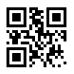 John Smith johnsmith@gmail.com
123-456-7890
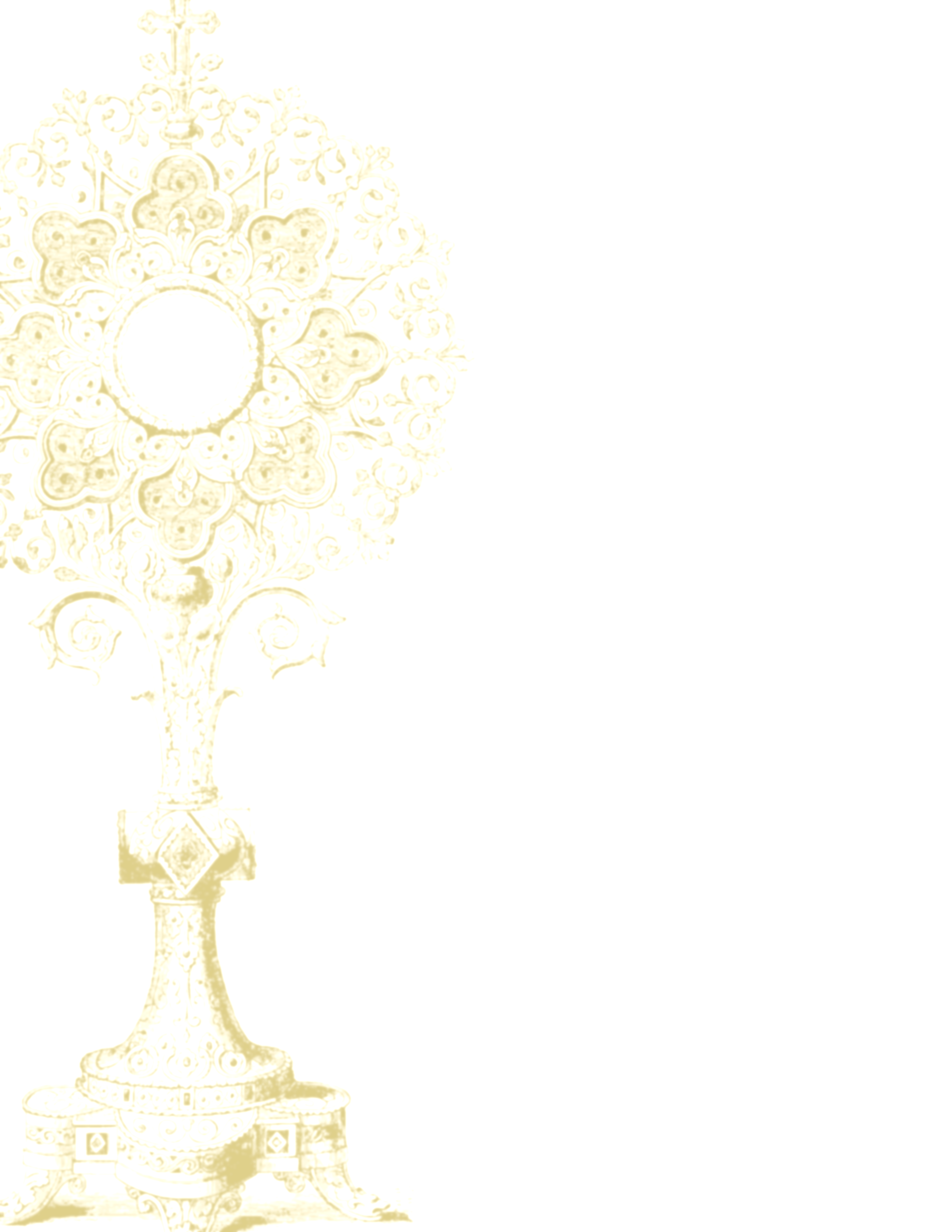 My Soul Magnifies the Lord
EUCHARISTIC 
ROSARY CONGRESS
OCTOBER 4 – 10, 2025
EUCHARISTIC ADORATION

(Provide details, when and where adoration takes place)
HOLY ROSARY – EVERY HOUR ON THE HOUR

Rosary binders or booklets are provided with all the prayers and mediations (provide any additional details)
SPECIAL EVENTS OR ADDED CONFESSION TIMES

(Provide details for Confession, processions, or any special Masses or speakers.)
SIGN UP FOR 
AN HOUR AT:
FOR MORE INFORMATION:
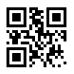 John Smith johnsmith@gmail.com
123-456-7890
www.WebsiteExample.com